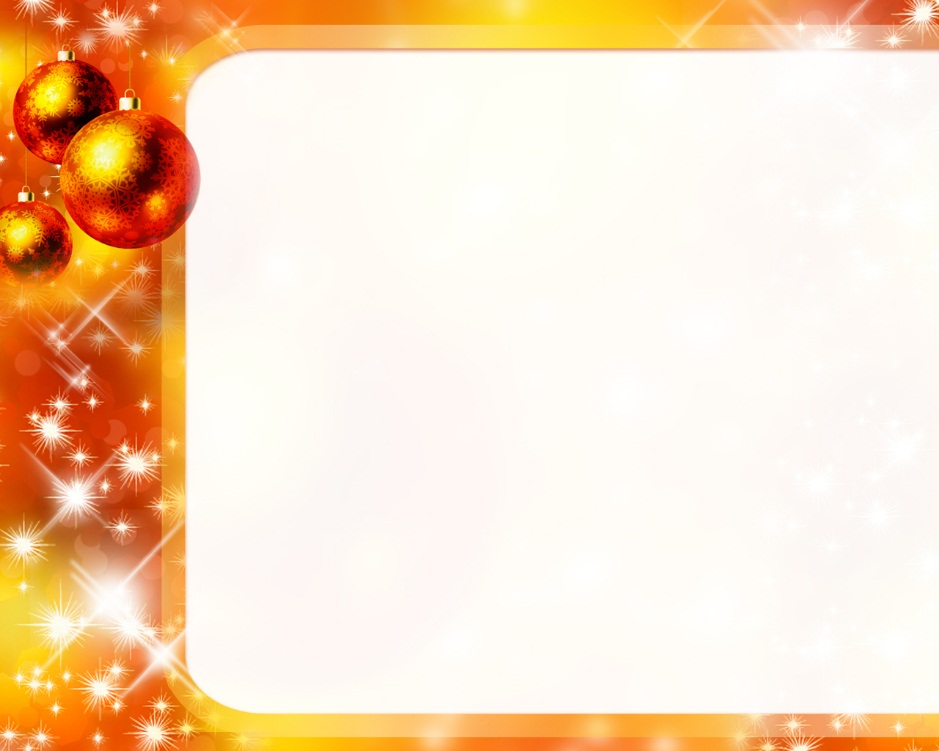 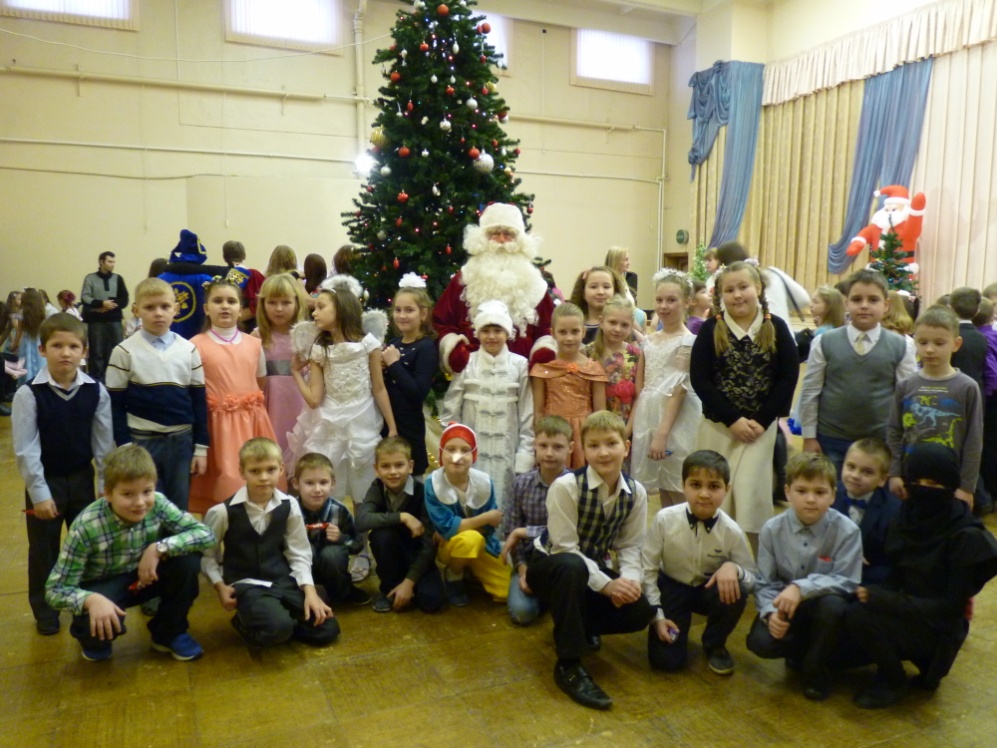 НАШ  НОВЫЙ  ГОД
Это мы на школьной 
новогодней ёлке – вместе с
Дедом Морозом и героями 
чудесной сказки, в которой 
мы побывали! 
Было интересно, весело, 
замечательно!
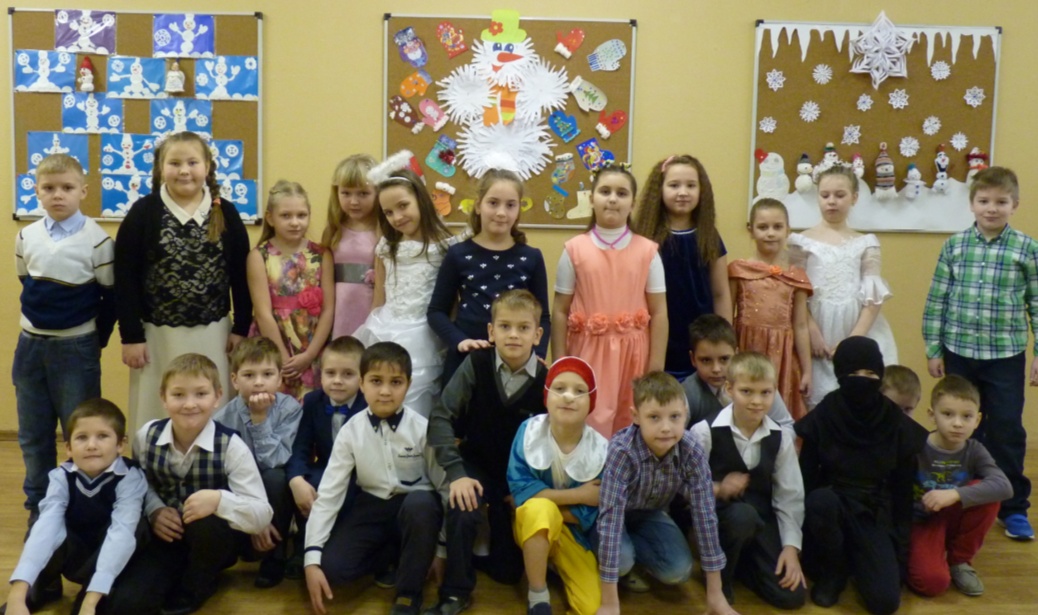 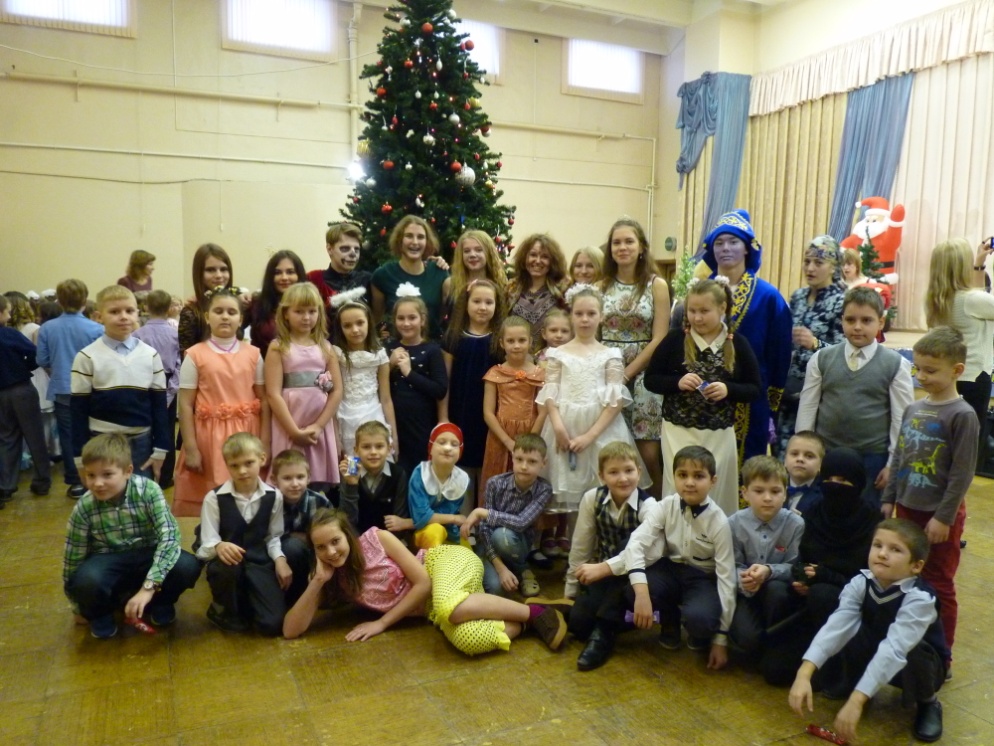 Мы на фоне нашего «новогоднего окна»
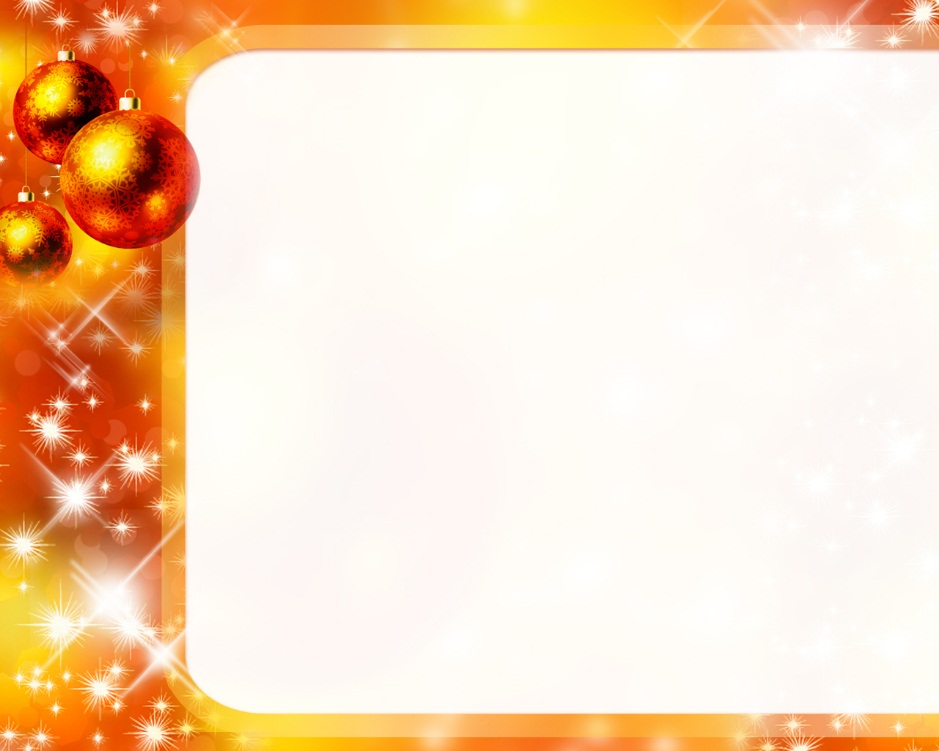 На нашем огоньке мы разделились 
на три команды:
Ёлочки, Снежинки и Звёздочки. 
Наши подарки спрятали злые 
волшебники. И чтобы их получить, мы должны были пройти испытания . 
Мы разгадывали  загадки, пели новогодние песни и задорные частушки, составляли из букв слова. Задания оказались сложными, но мы с ними справились!
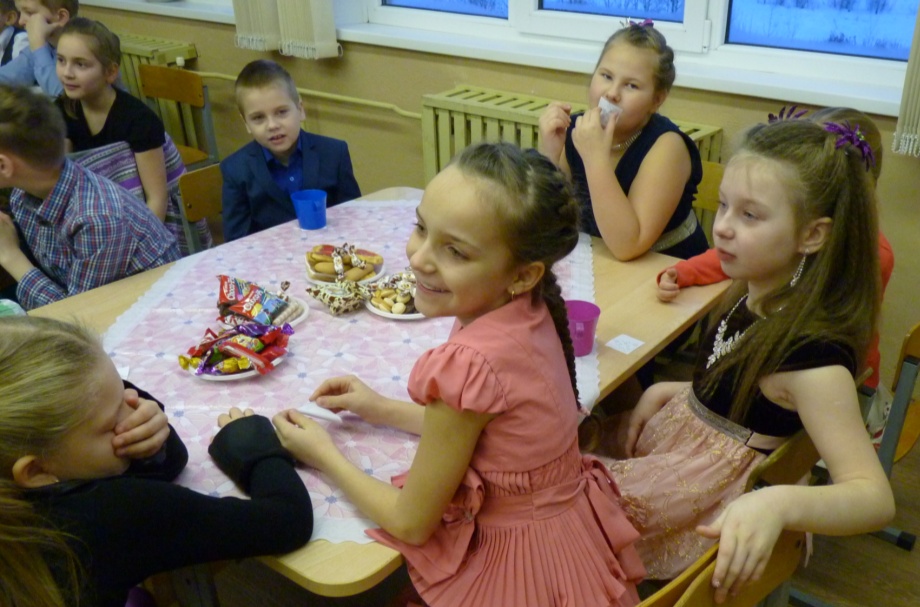 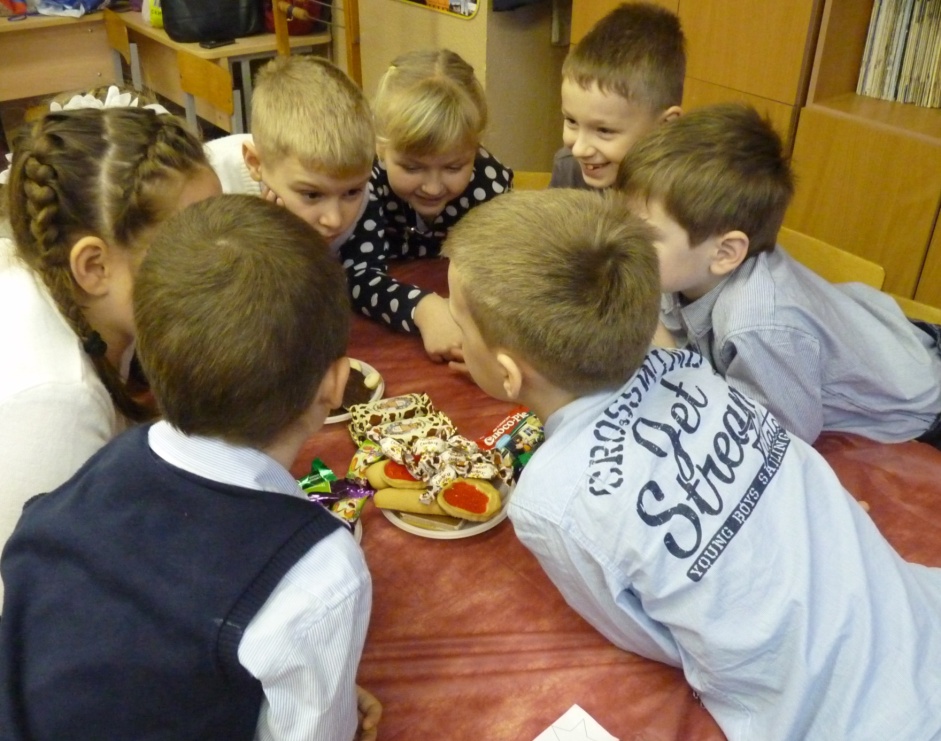 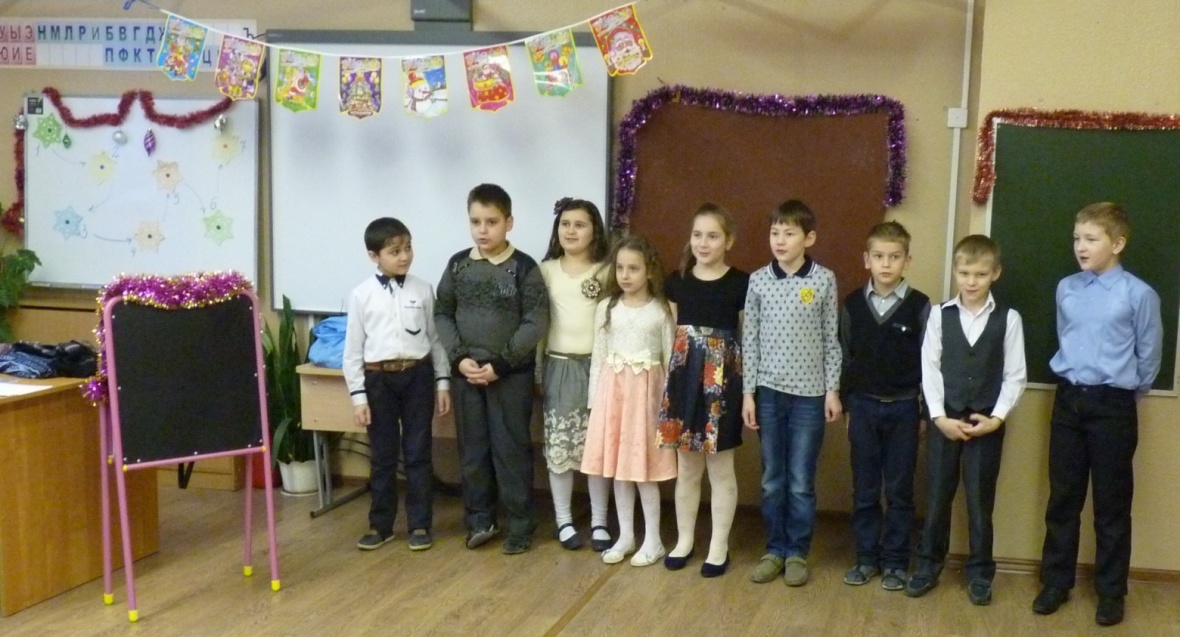 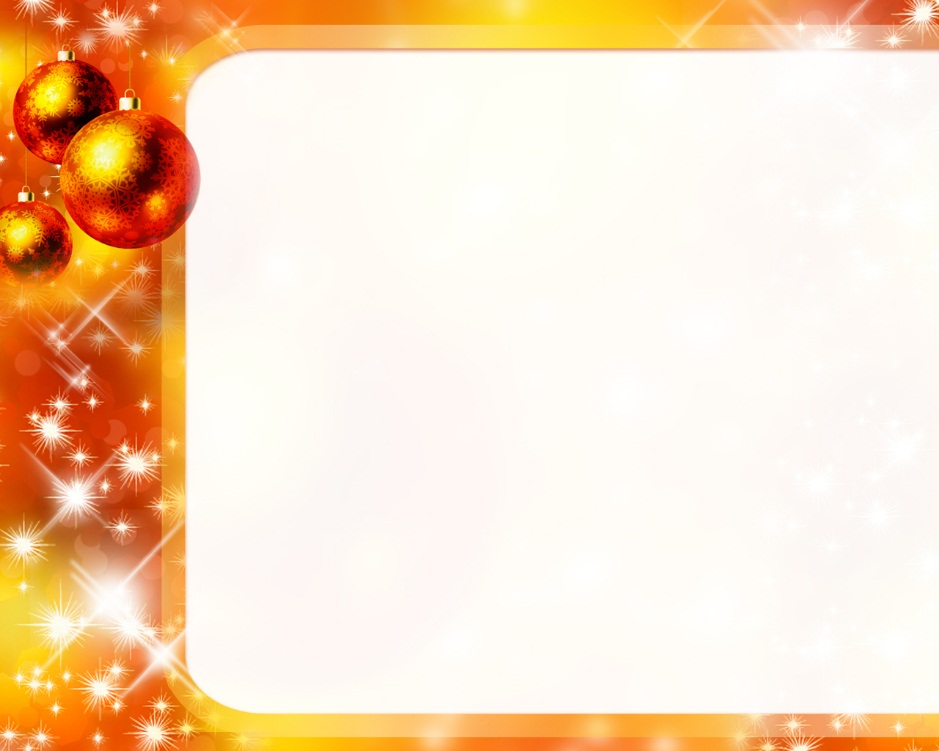 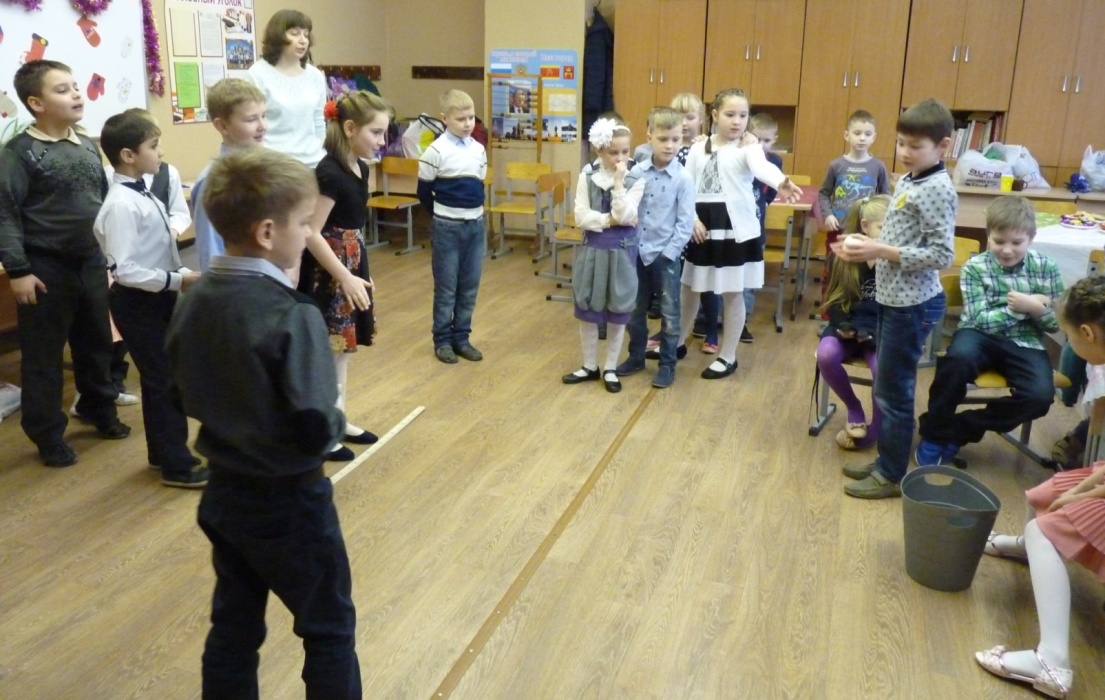 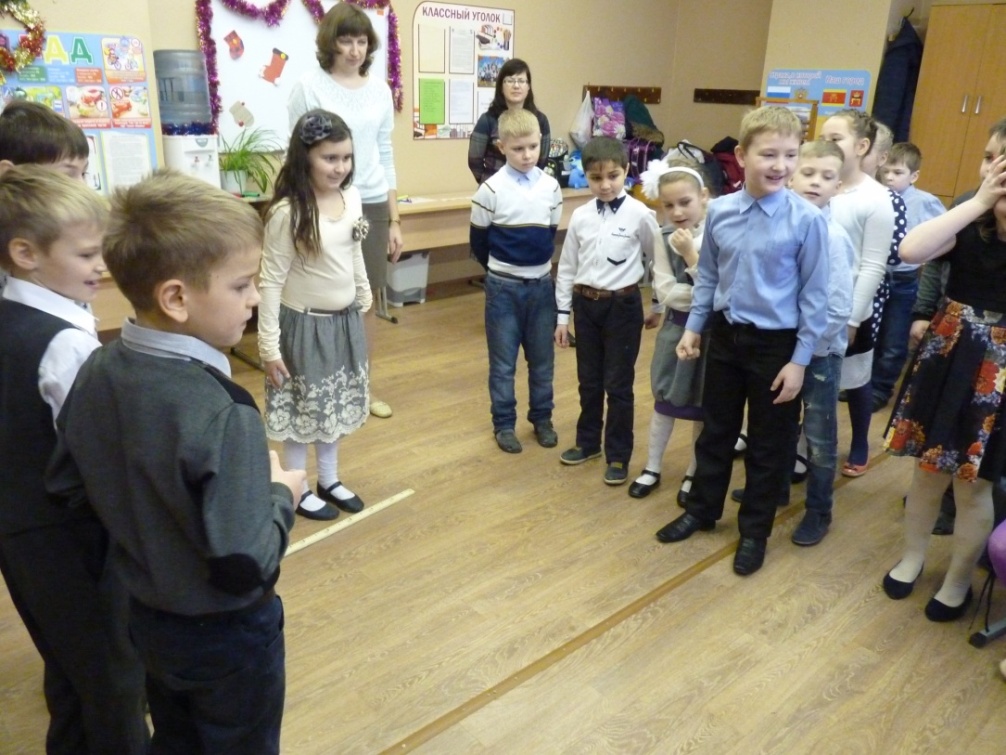 Одним из самых весёлых
 оказался конкурс «Самый 
меткий». Нужно  было 
снежком попасть в корзину.
Было нелегко, 
но все очень старались!
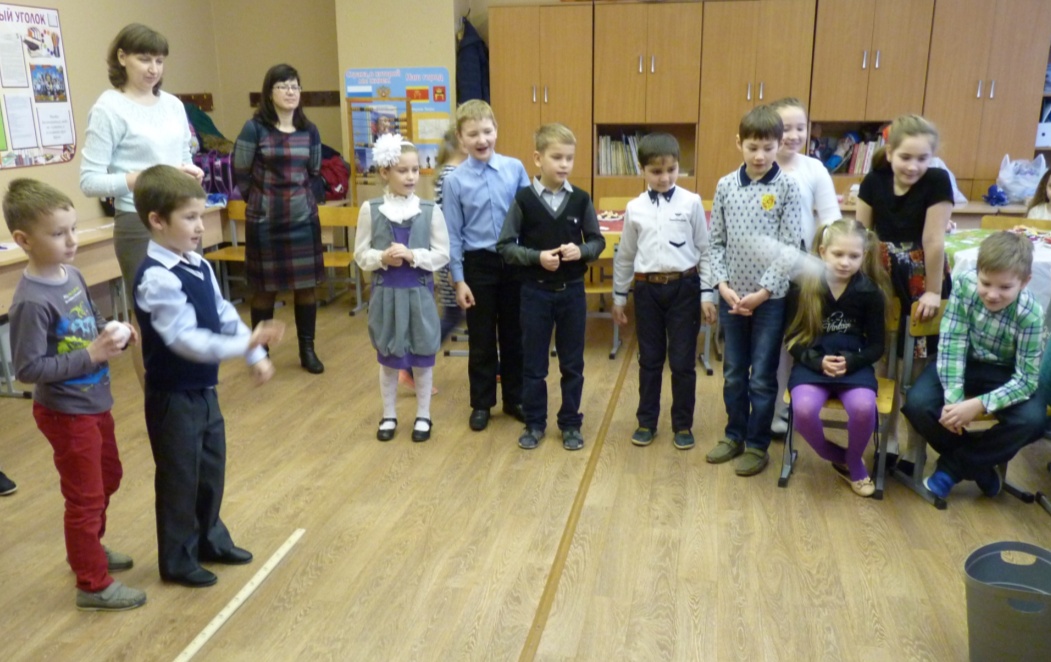 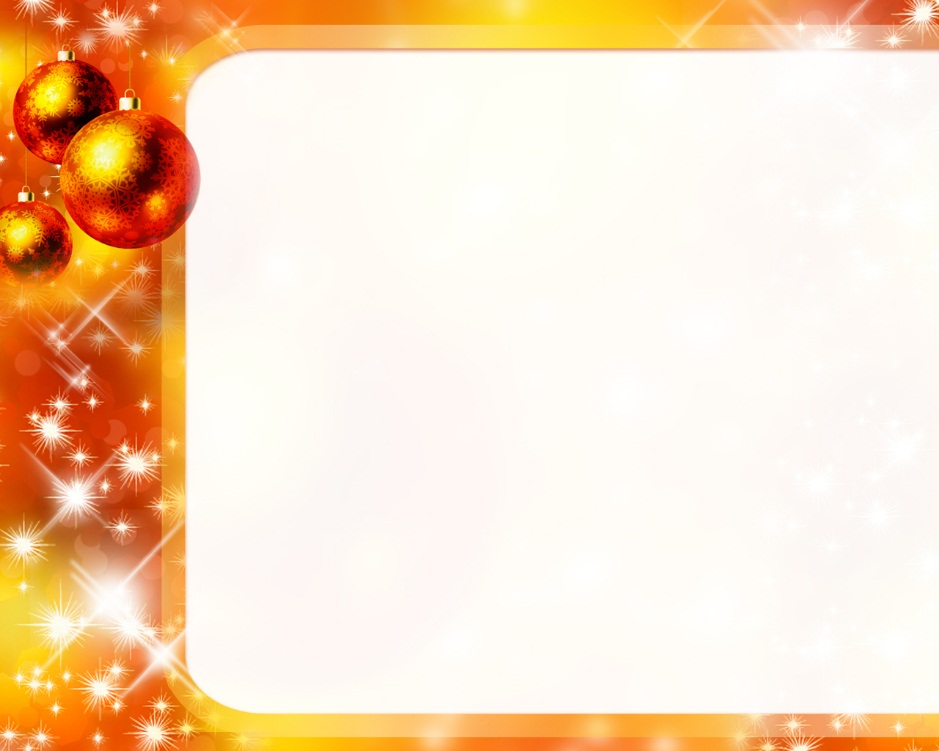 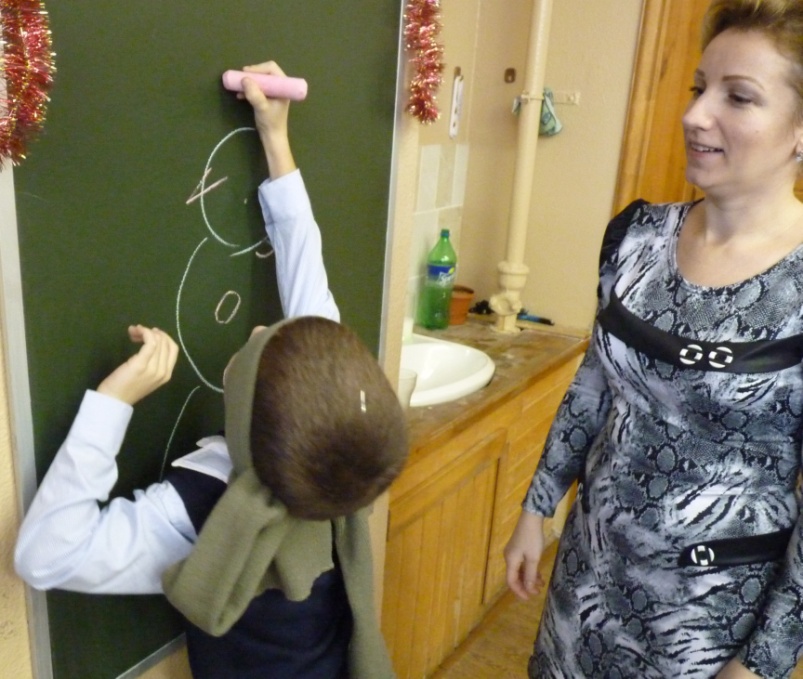 А самым смешным оказался конкурс 
«Нарисуй снеговика». Только рисовать 
его надо было … с закрытыми глазами!!!
Мы очень веселились, когда рассматривали своих снеговиков!
Мы выполнили все задания и получили долгожданные новогодние подарки.
Большое спасибо нашим родителям за сладкий стол, который они нам организовали!
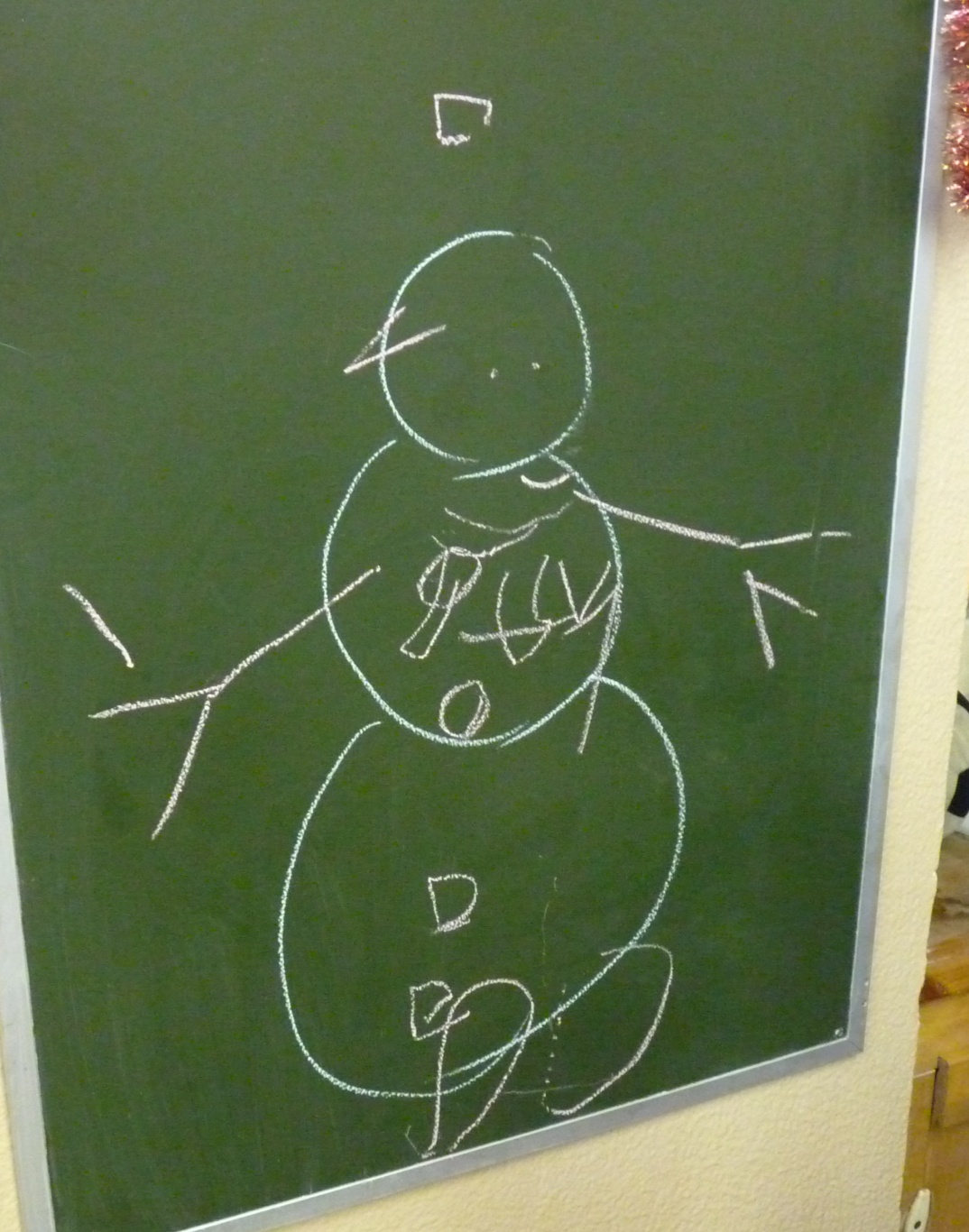 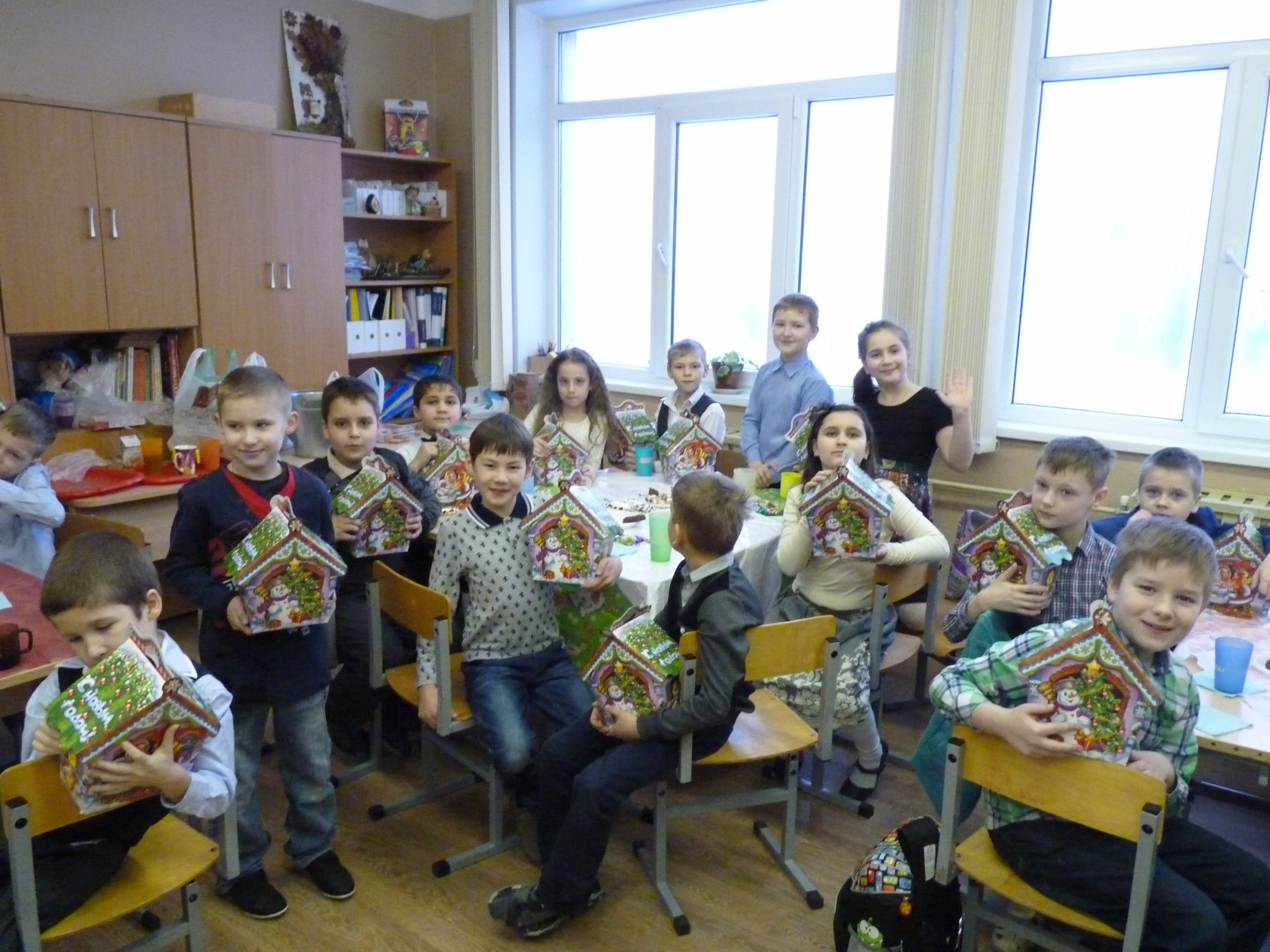 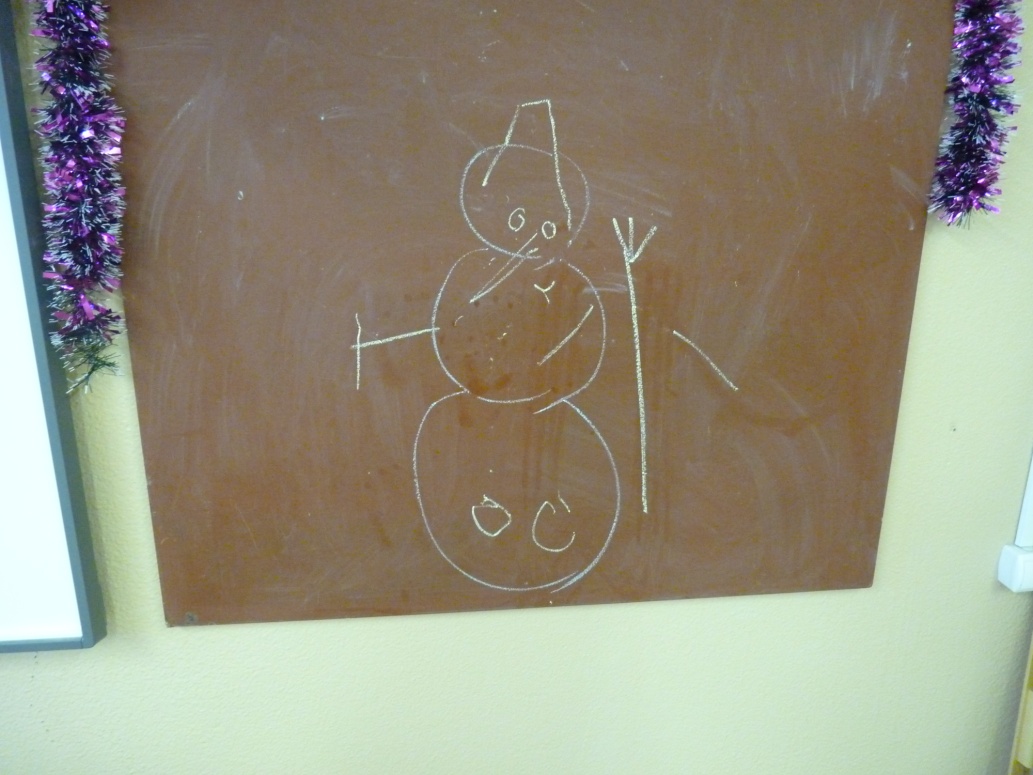 Ученики 2 В класса